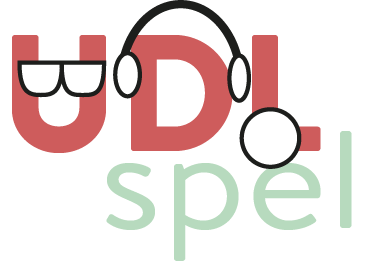 UDL-spel
Stap voor even in de schoenen van de student met ondersteuningsvraag
Hannelore Veltman, Ellen van Veen, Shane Pattipeilohy
Expertisecentrum Inclusief Onderwijs (ECIO)
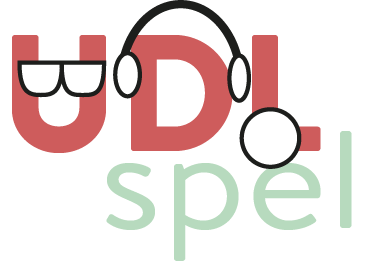 ondersteunt universiteiten, hogescholen en mbo-instellingen
zodat studenten met een extra ondersteuningsvraag de opleiding van hun keuze kunnen doorlopen en afronden 
daarmee hebben zij meer kans om door te stromen naar een positie op de arbeidsmarkt die bij hen past.
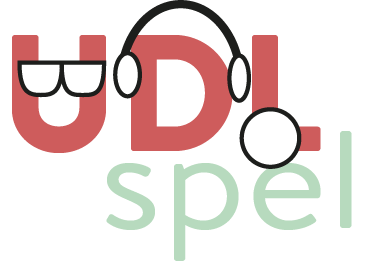 Universal Design for Learning:Diversiteit als uitgangspunt
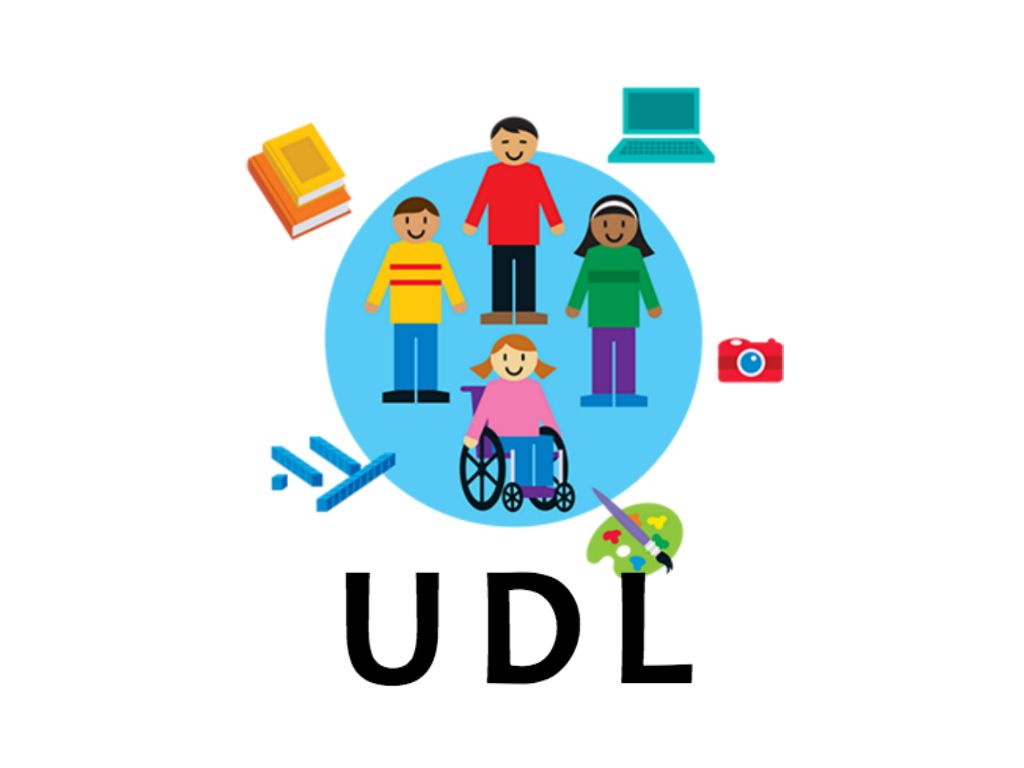 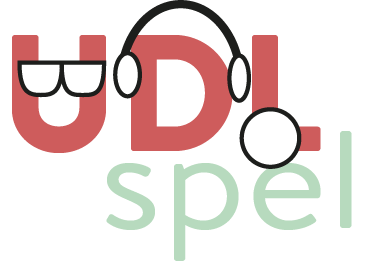 UDL-spel
“In order for someone to be really effective, they must walk in another person’s shoes, even if it’s for a few minutes. Those few minutes will leave a lasting impression on one’s mind.” – Student met een ondersteuningsvraag


Ervaar welke belemmeringen studenten met een ondersteuningsvraag tijdens hun studie kunnen tegenkomen en wat voor hen ondersteunend kan zijn.
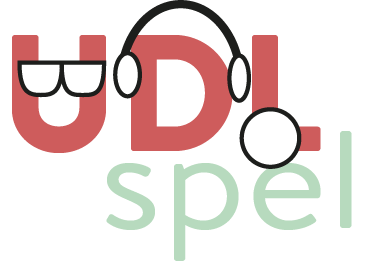 Hoe werkt het spel?
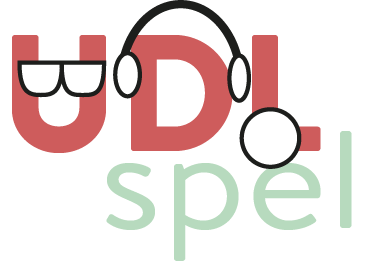 Rollen verdelen
1 spelleider

4 studenten+: Nadia, Joris, Max en Noah
4 groepen publiek gekoppeld aan een student+
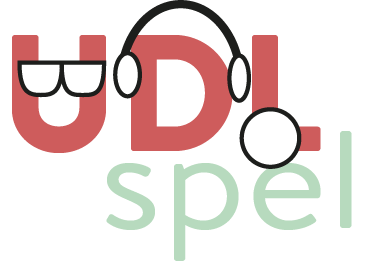 Leer jouw student+ kennen
De vier studenten+ vertellen over zichzelf aan hun groepje (2 min)

Als je klaar bent, neem je als student+ plaats achter de streep
Het publiek stelt zich op aan de achterkant van hun student+
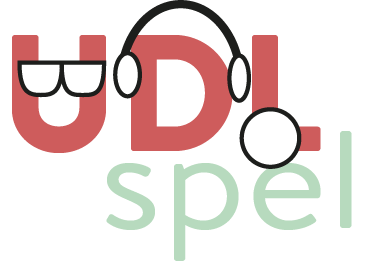 Spelverloop
De vier studenten starten met hun studie
De spelleider legt een situatie voor
De studenten+ verwoorden wat de situatie met hen doet
Het publiek bespreekt of het een bevorderende of belemmerende situatie is voor hun student en hoe groot het effect is
De studenten+ gaan 0, 1 of 2 stappen vooruit of achteruit 
Volgende situatie
…
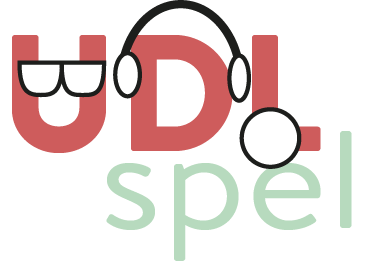 Inzichtenformulier
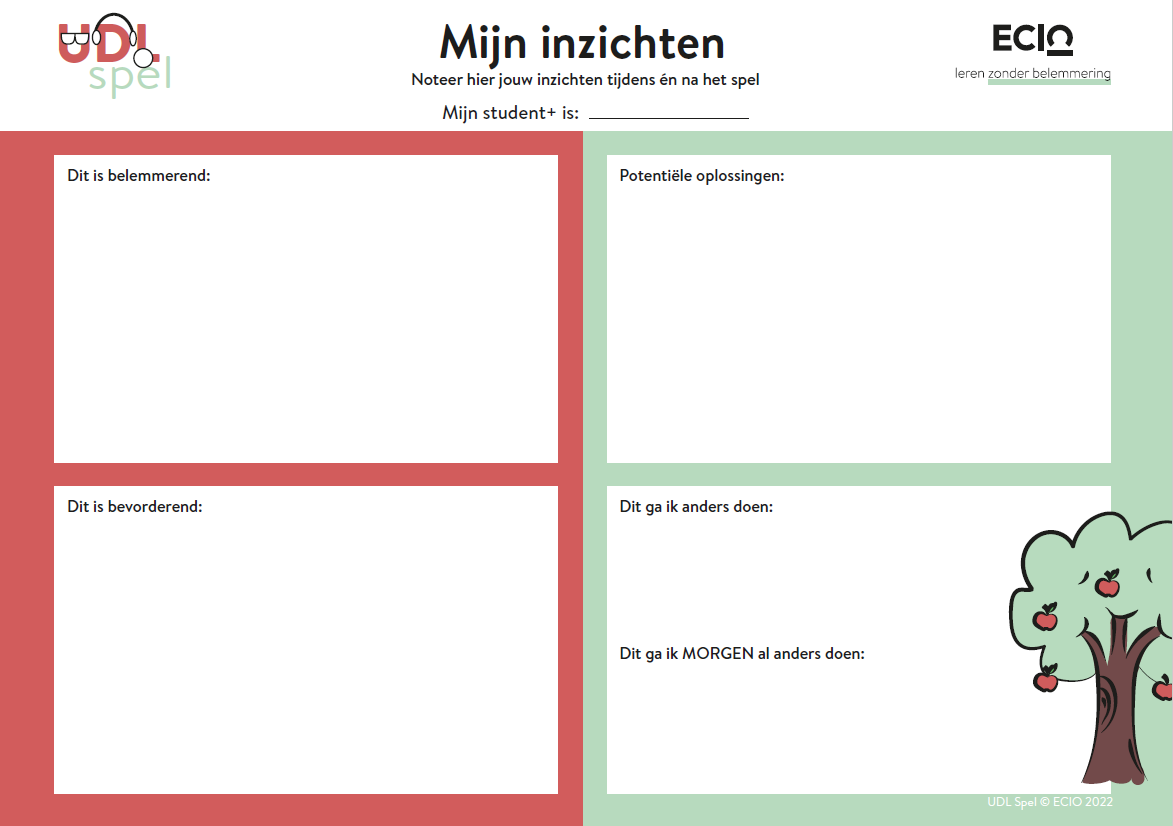 Welke praktische inzichten doe jij op tijdens het spel?
Schrijf het op
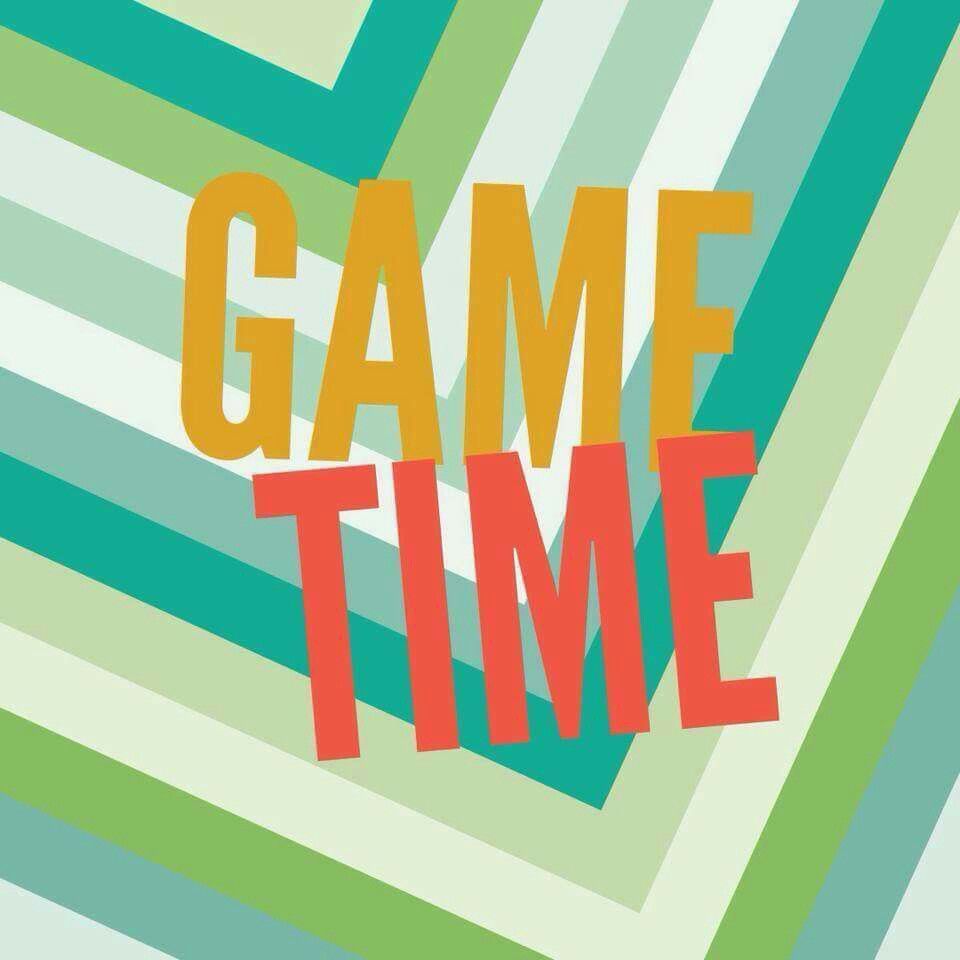 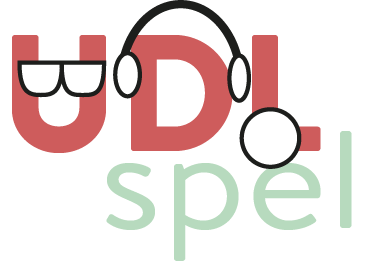 Let’s play
10
1.
Op vrijdagmiddag ontvang je het rooster  van de nieuwe periode die maandag start.
Is dit bevorderend of belemmerend  voor je studievoortgang?
UsDpLel
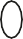 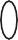 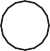 [Speaker Notes: X
2 min overleggen]
1.
Op vrijdagmiddag ontvang je het rooster van  de nieuwe periode die maandag start.
Denk aan:
Extra inspanning student
Tijdige beschikbaarheid informatie
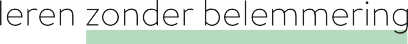 UDL Spel © ECIO 2022
1.
Je mentor stelt voor om met  studiegenoten wat te drinken in het  gezellige, drukke studentencafé.
Is dit bevorderend of belemmerend  voor je studievoortgang?
UsDpLel
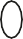 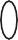 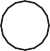 [Speaker Notes: X]
1.
Je mentor stelt voor om met studiegenoten  wat te drinken in het gezellige, drukke  studentencafé.
Denk aan:
Binding medestudenten
Fysieke toegankelijkheid gebouw
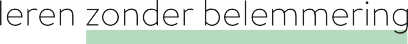 UDL Spel © ECIO 2022
2.
Je komt erachter dat het boek dat je  moet lezen voor een vak ook als open  source e-book is te vinden.
Is dit bevorderend of belemmerend  voor je studievoortgang?
UsDpLel
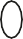 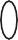 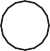 [Speaker Notes: x]
2.
Je komt erachter dat het boek dat je moet  lezen voor een vak ook als open source e-book  is te vinden.
Denk aan:
Toegankelijkheid lesmateriaal  Extra inspanning voor student
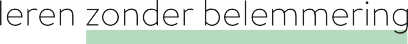 UDL Spel © ECIO 2022
3.
Je moet een presentatie geven en mag  alleen Powerpoint gebruiken als  ondersteunend middel.
Is dit bevorderend of belemmerend  voor je studievoortgang?
UsDpLel
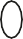 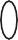 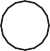 3.
Je moet een presentatie geven en mag alleen  Powerpoint gebruiken als ondersteunend  middel.
Denk aan:
Digitale toegankelijkheid  Keuzevrijheid
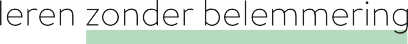 UDL Spel © ECIO 2022
3.
Je docent toont grafieken en figuren in de  les en voegt hier een mondelinge  beschrijving aan toe.
Is dit bevorderend of belemmerend  voor je studievoortgang?
UsDpLel
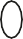 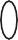 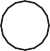 [Speaker Notes: x]
3.
Je docent toont grafieken en figuren in de les  en voegt hier een mondelinge beschrijving aan  toe.
Denk aan:
Verschillende manieren van informatie delen
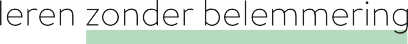 UDL Spel © ECIO 2022
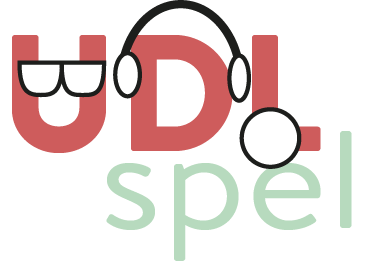 Korte reflectie
Vul het inzichtenformulier in
Evt. wissel van rol
21
4.
Je wordt voor een vak beoordeeld op  participatie. Hiervoor kijkt de docent naar  je activiteit in de les en je participatie op  een online discussieforum.
Is dit bevorderend of belemmerend  voor je studievoortgang?
UsDpLel
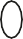 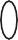 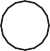 4.
Je wordt voor een vak beoordeeld op  participatie. Hiervoor kijkt de docent naar je  activiteit in de les en je participatie op een  online discussieforum.
Denk aan:
Betrokkenheid student  Keuzevrijheid  Verschillende werkvormen
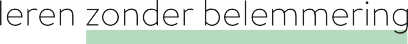 UDL Spel © ECIO 2022
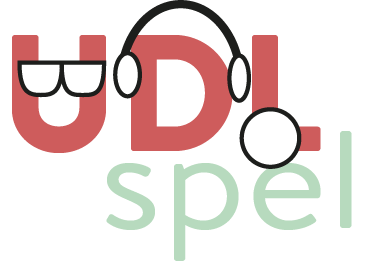 Einde van het spel
Waar staat jouw student+? 
Hoe voelt de student+ zich bij dit eindpunt?
Wat leert dit jou over studeren met een ondersteuningsvraag?
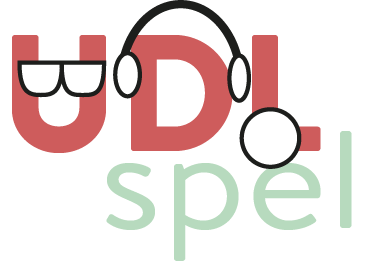 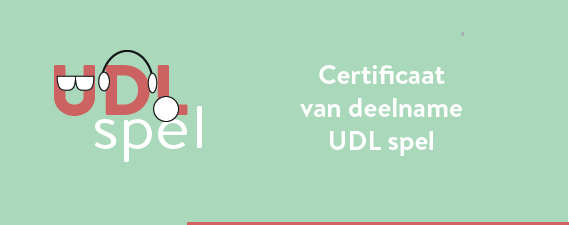 Gefeliciteerd!
Met het behalen van het UDL-spel certificaat
25
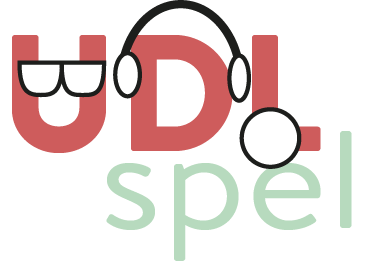 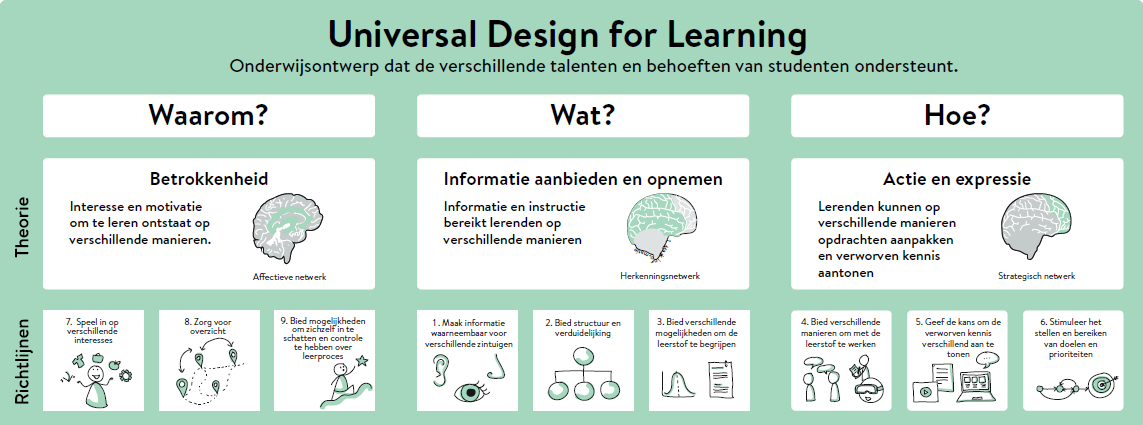 26
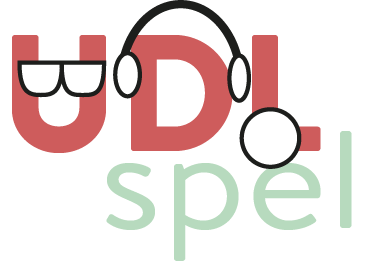 Hoe vond je het UDL-spel?
Schrijf je feedback op 
Of deel het mondeling met ons
27
+31625104948
Ellen van Veen
eveen@cinop.nl